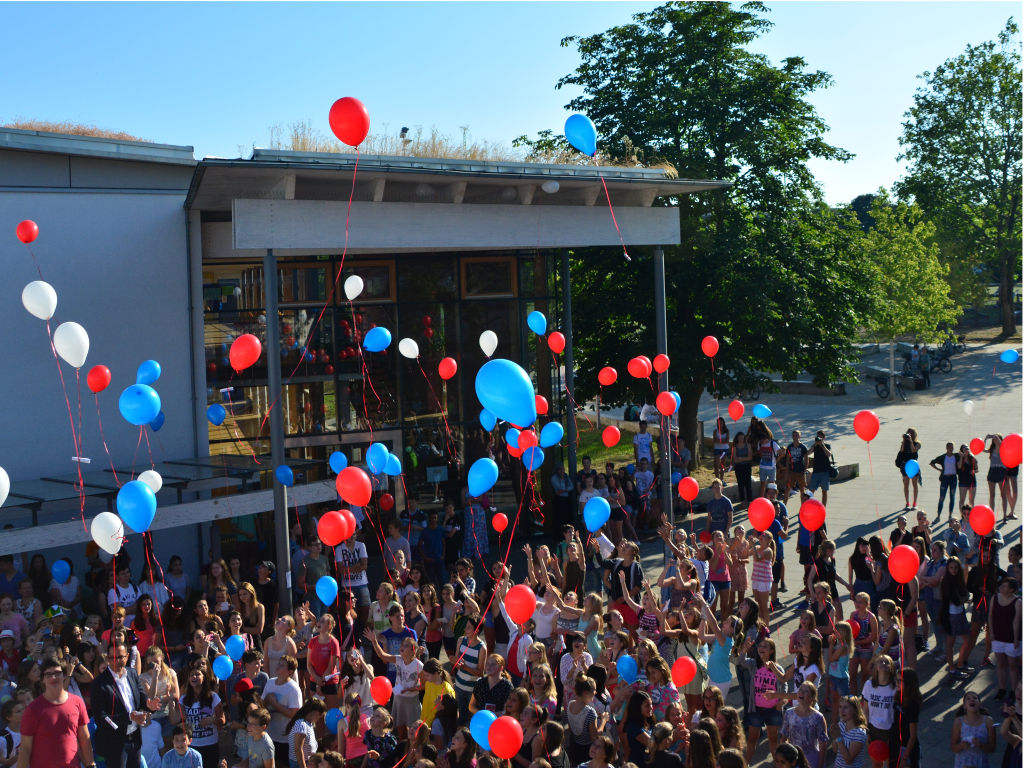 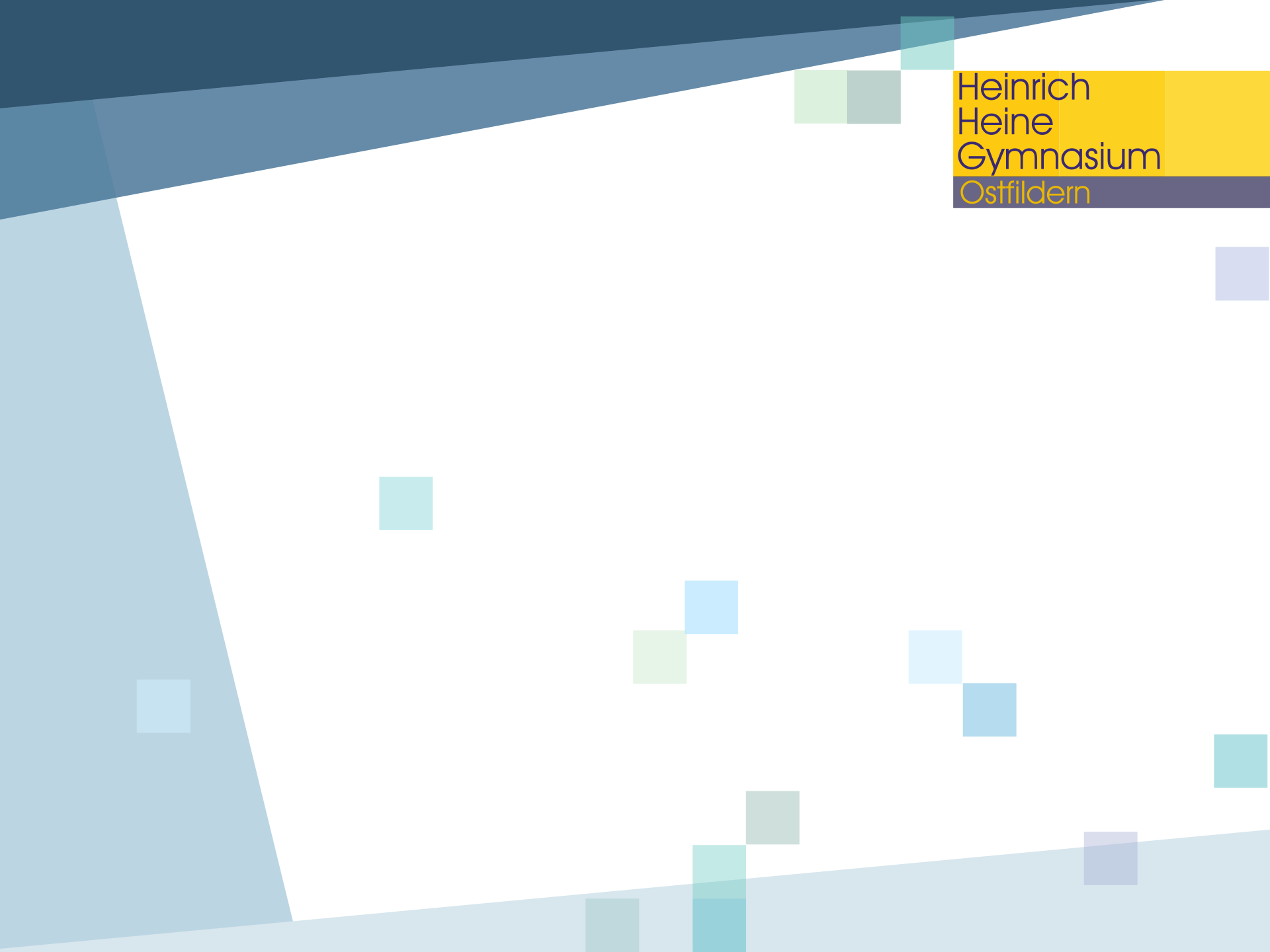 Willkommen 
bei uns.
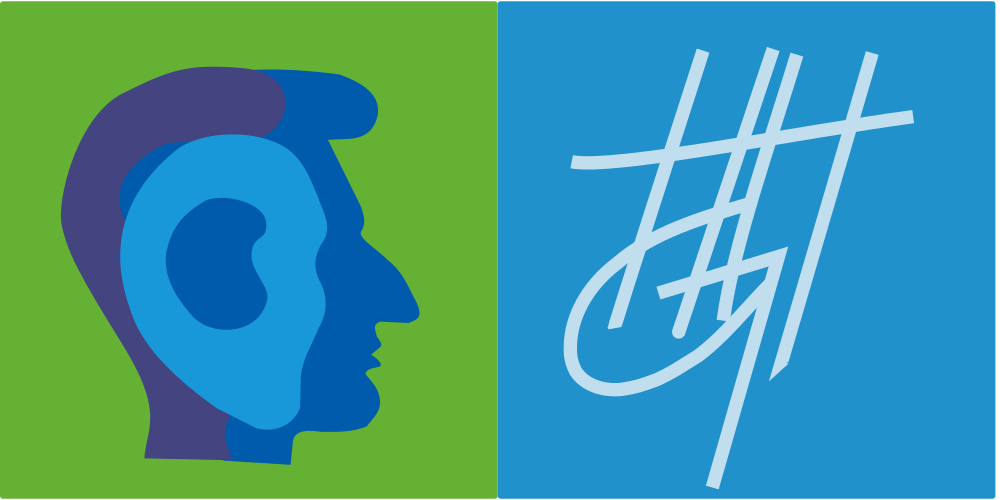 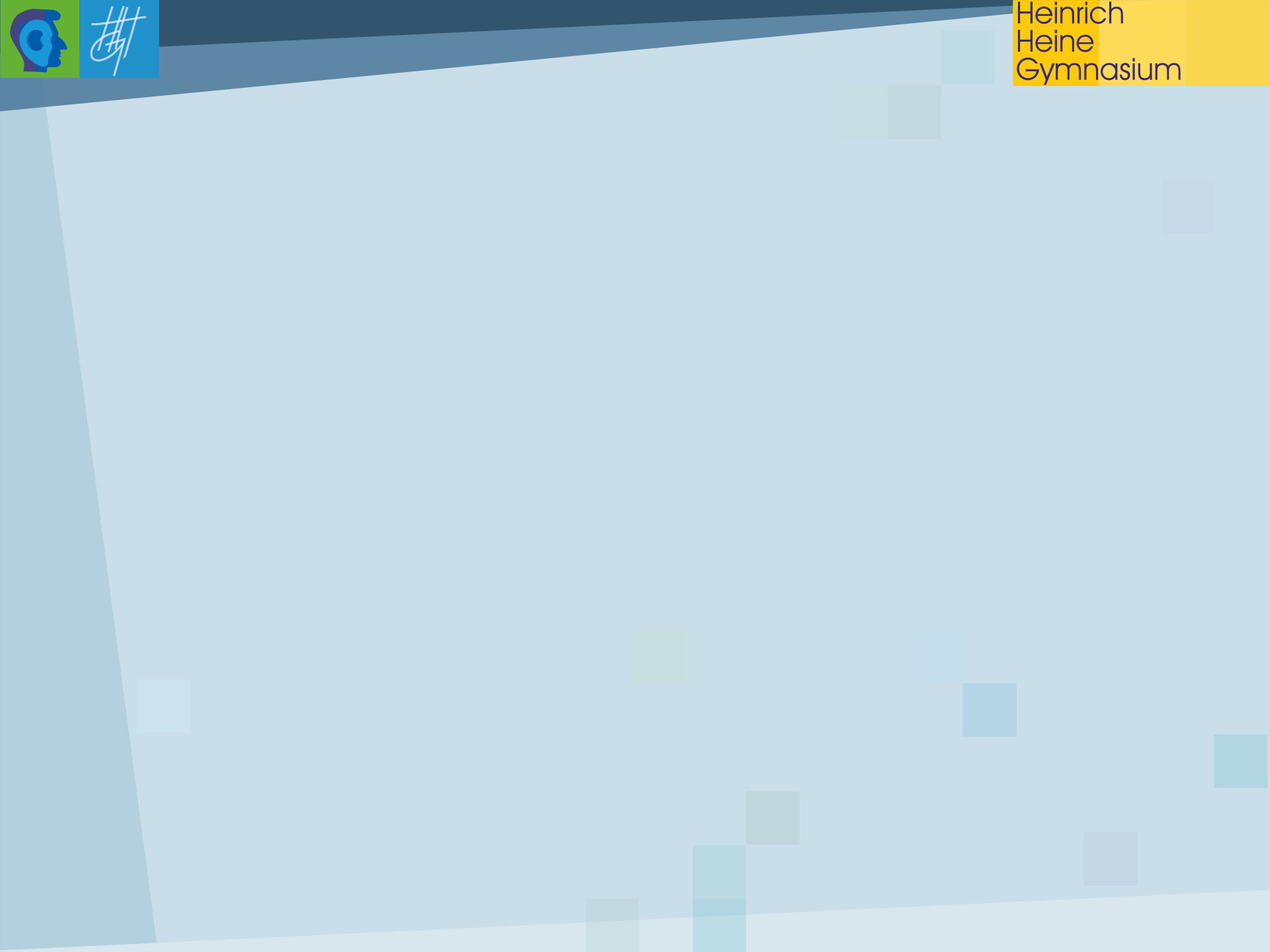 Durchstarten am HHG
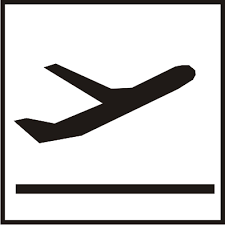 Welches Profil ist das richtige?
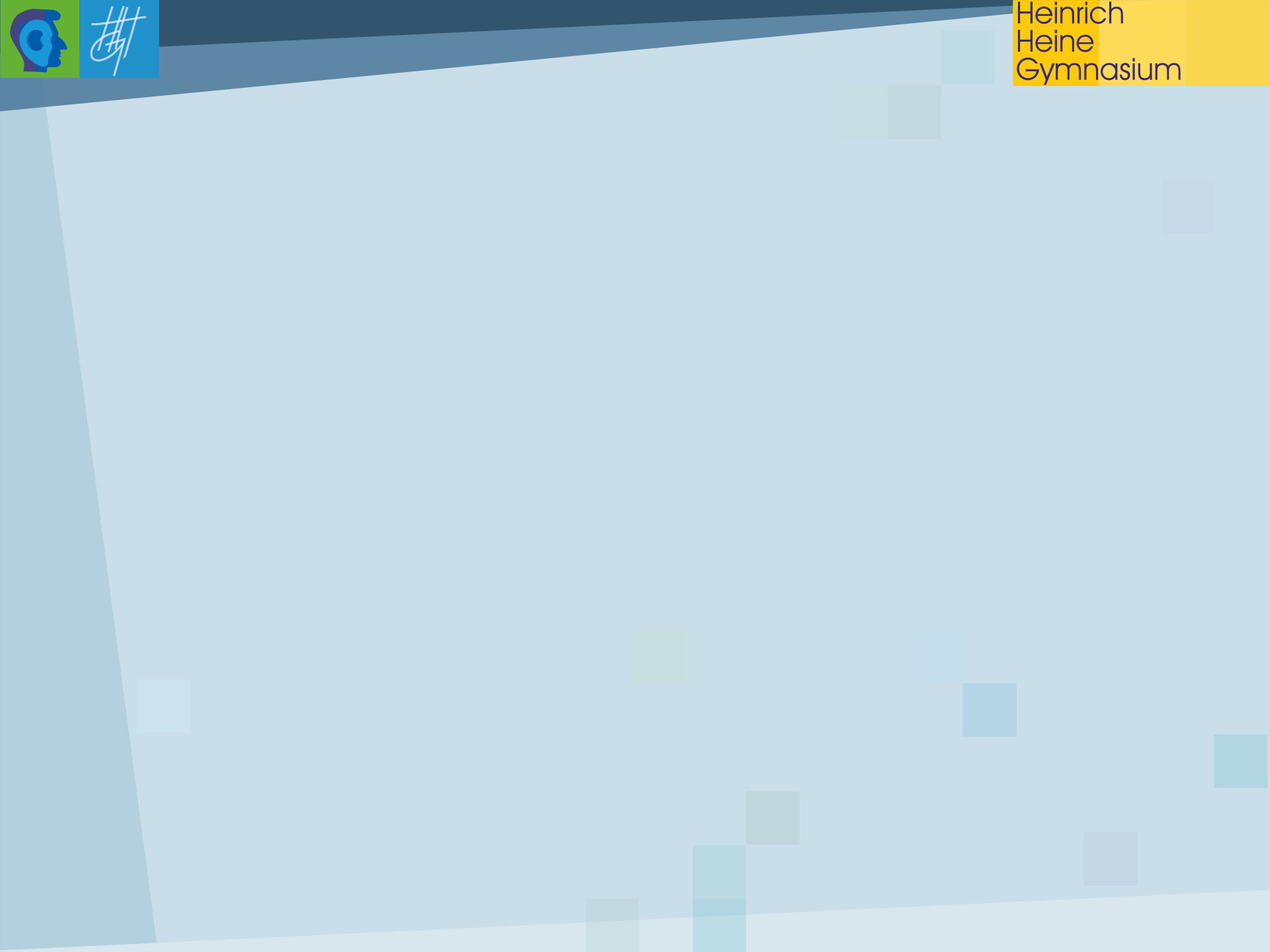 Durchstarten am HHG
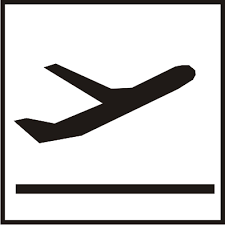 Französisch Intensiv als dreistündiges Wahlfach zusätzlich zu Englisch


Vorprofil Bildende Kunst mit verstärktem BK-Unterricht 





Praktischen Musikunterricht für alle mit der Möglichkeit, ein Instrument zu erlernen: Bläser, Percussion

Elemente des Ganztagsprogramms je nach Bedarf mit „Studierzeit“
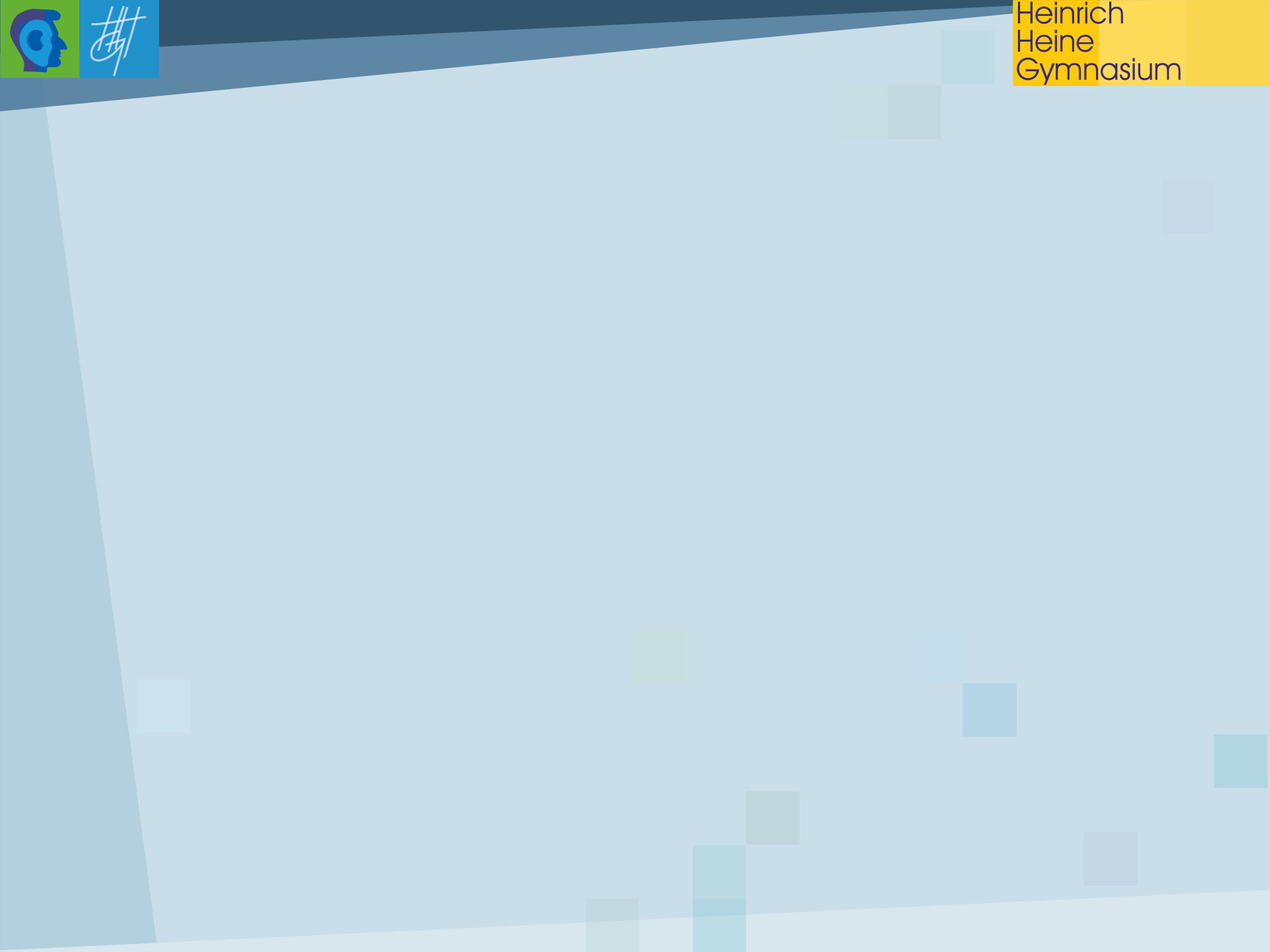 Durchstarten am HHG
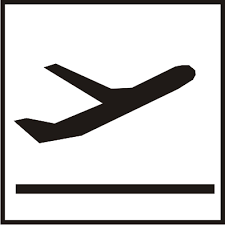 Unsere Maxime ist:

Begabungsgerechte Förderung

Aber: 

„Vieles kann, nichts muss zusätzlich belegt werden.“

„Besser das Pflichtprogramm gründlich, als zu viel auf einmal.“
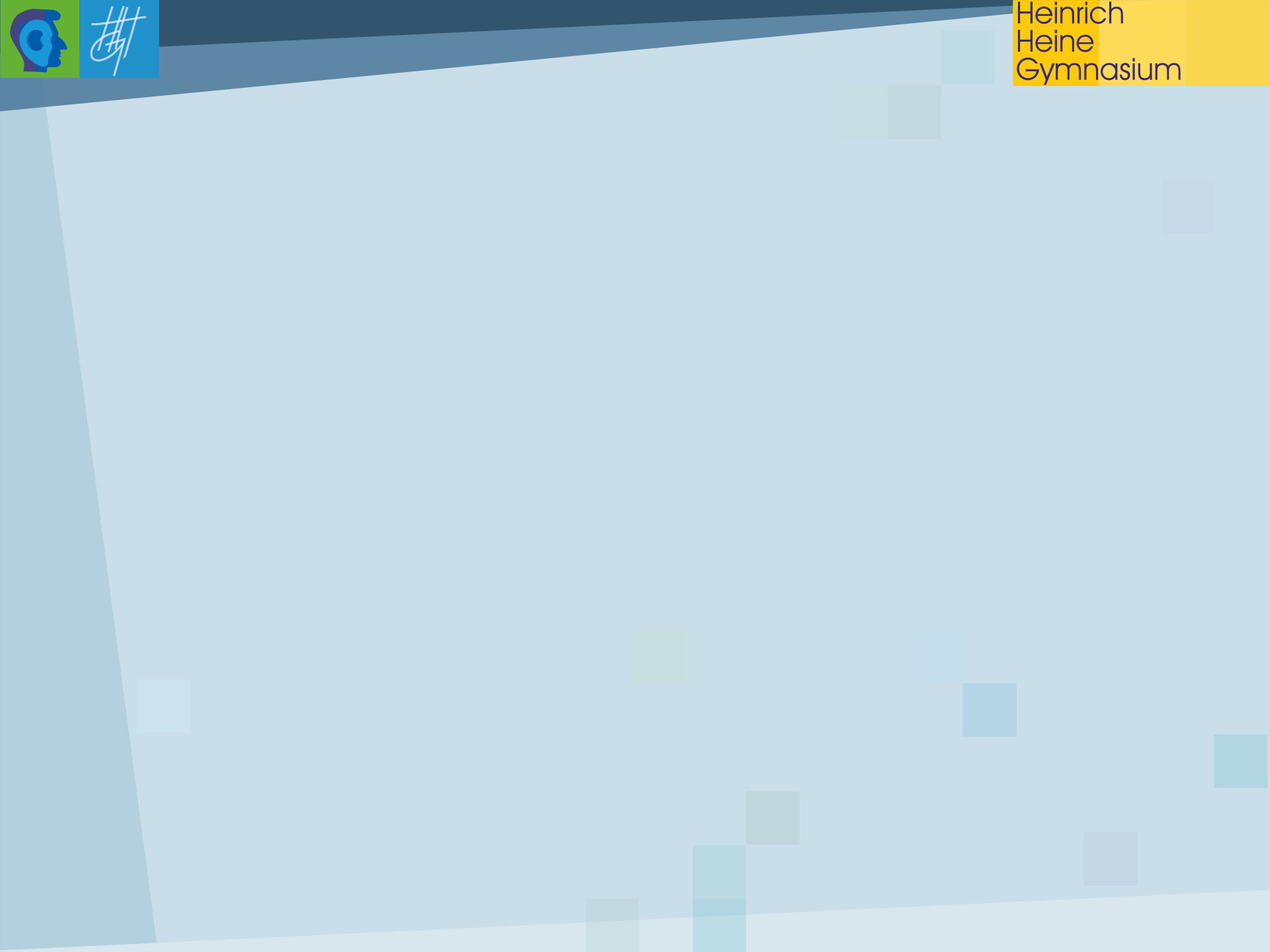 Durchstarten am HHG
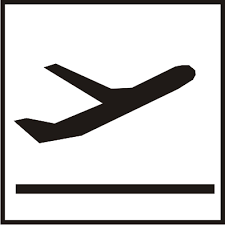 Einteilung der Klassen:

Nach Profilen: ohne Sonderprofil, BK-Vorprofil, Französisch-Profil

Derzeitiger Stand nach den Vorwahlen:
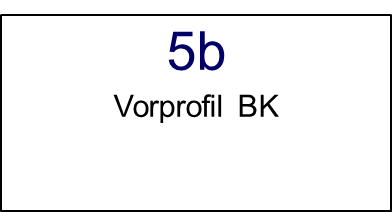 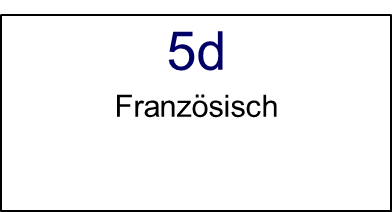 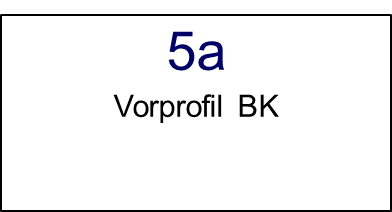 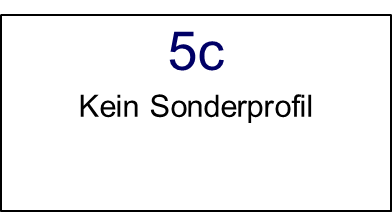 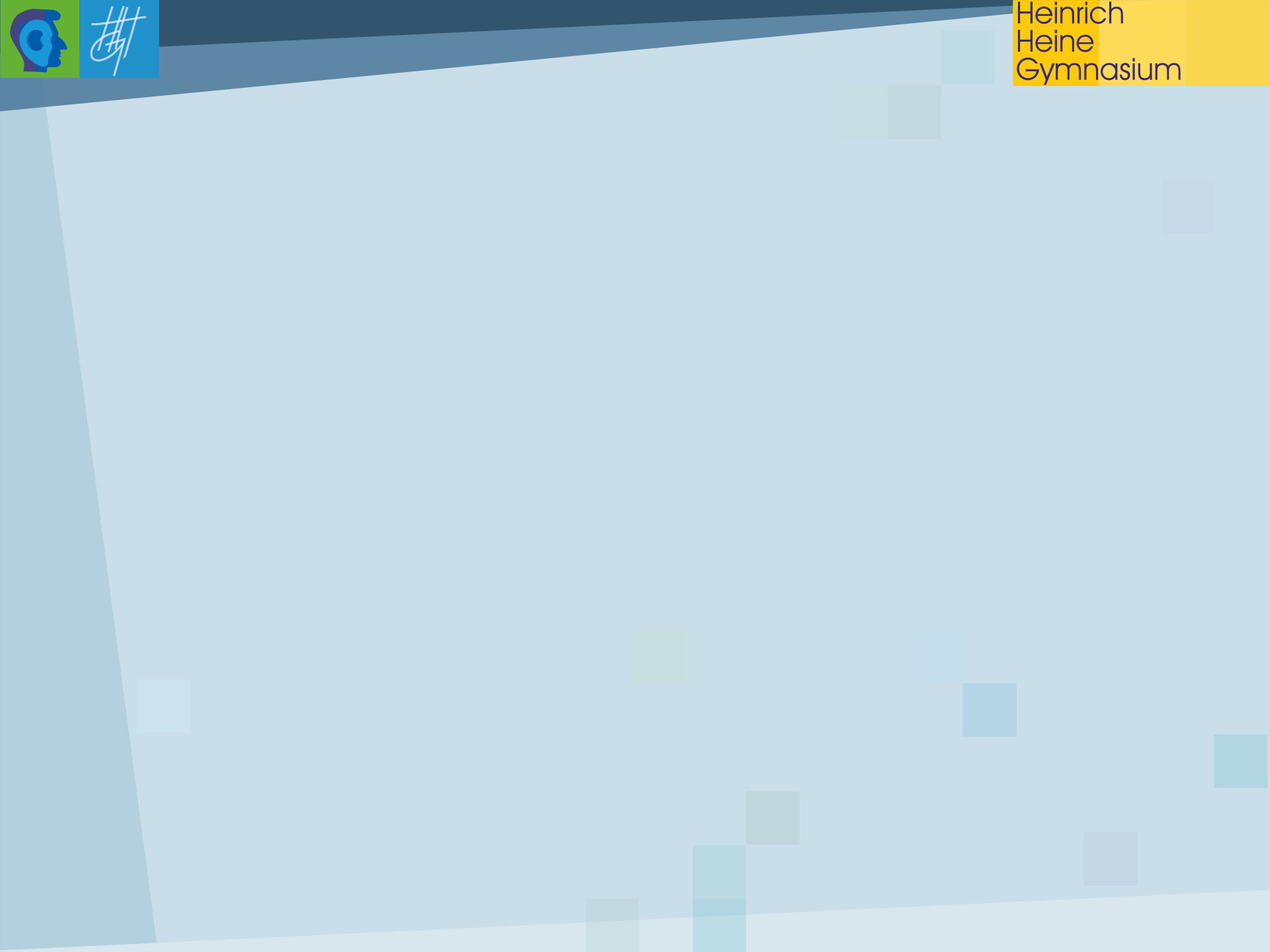 Durchstarten am HHG
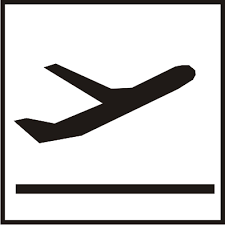 Französisch-Profil
Frau Stens (judith.stens@hhg-ostfildern.de)

BK-Vorprofil
Herr Palm / Herr Mertz (frederic.mertz@hhg-ostfildern.de)

Fachpraktische Musikstunde
Frau Kastl (claudia.kastl@hhg-ostfildern.de)
Frau Brenner (dagmar.brenner@hhg-ostfildern.de)

Ganztagsprogramm
Herr Schuster (gts@hhg-ostfildern.de)

Schulleitung
Abteilungsleitungen: Frau Holland, Herr Schuster, Frau Cosack-Krieg, Herr Streif 
Schulleitung: Herr Dr. Müller, Herr Haußmann (schulleitung@hhg-ostfildern.de)







(Bildnachweis Piktogramm: http://www.cvt.bci.tu-dortmund.de/cms/de/lehrstuhl/kontakt/flugzeug/index.html)
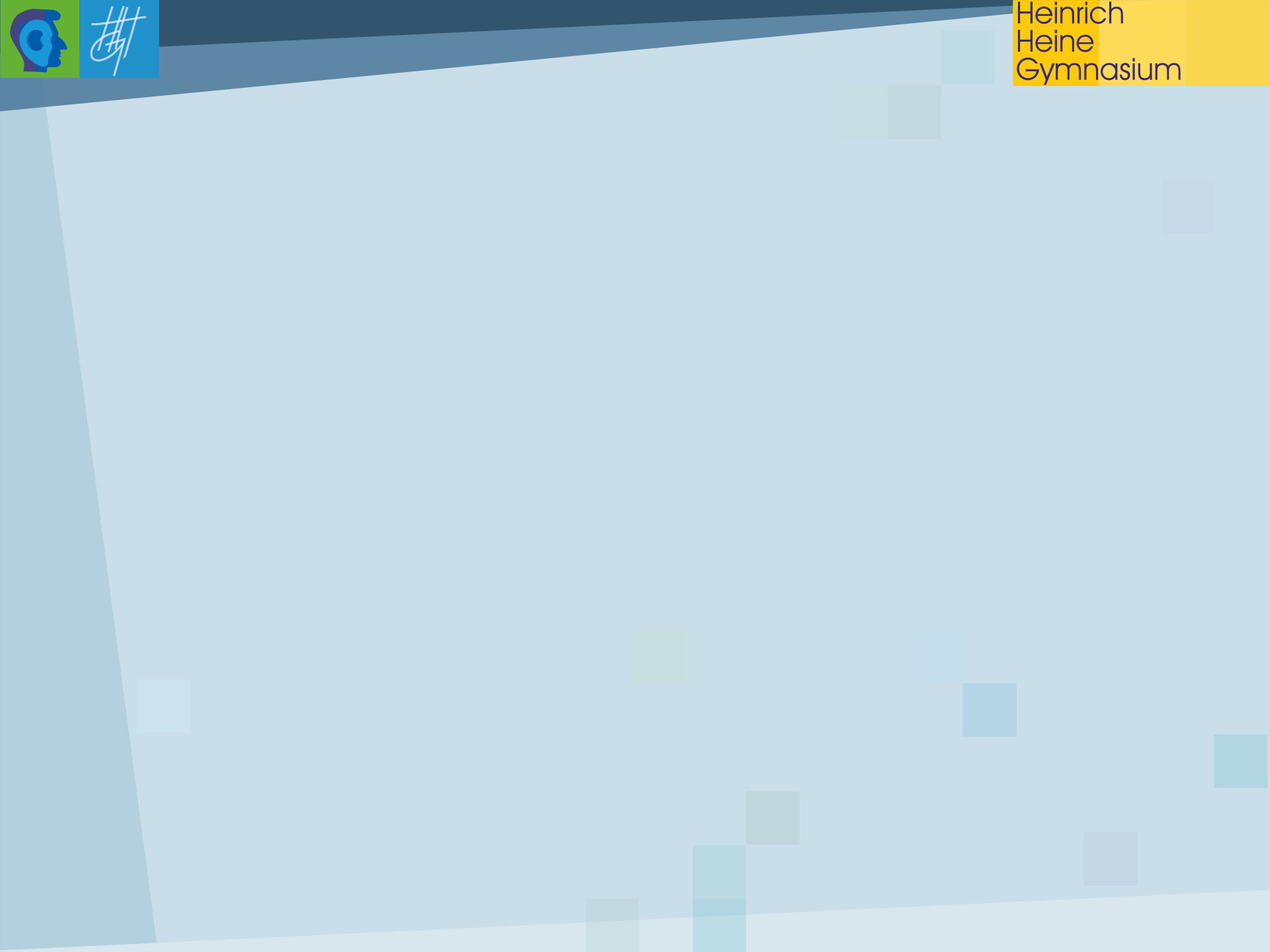 Durchstarten am HHG
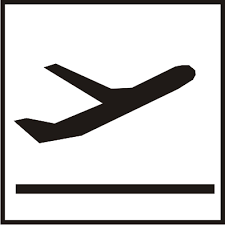 Zum Schluss noch einige wichtige Termine:

Verbindliche Profilwahl bis:                                        Freitag, 02. Juni 

Einschulung:                                                               Montag, 11. September, 16:00 Uhr

Erster Schultag                                                           Dienstag, 12. September

Informationsabend mit der Schulleitung:                    Dienstag, 19. September,19:00 Uhr